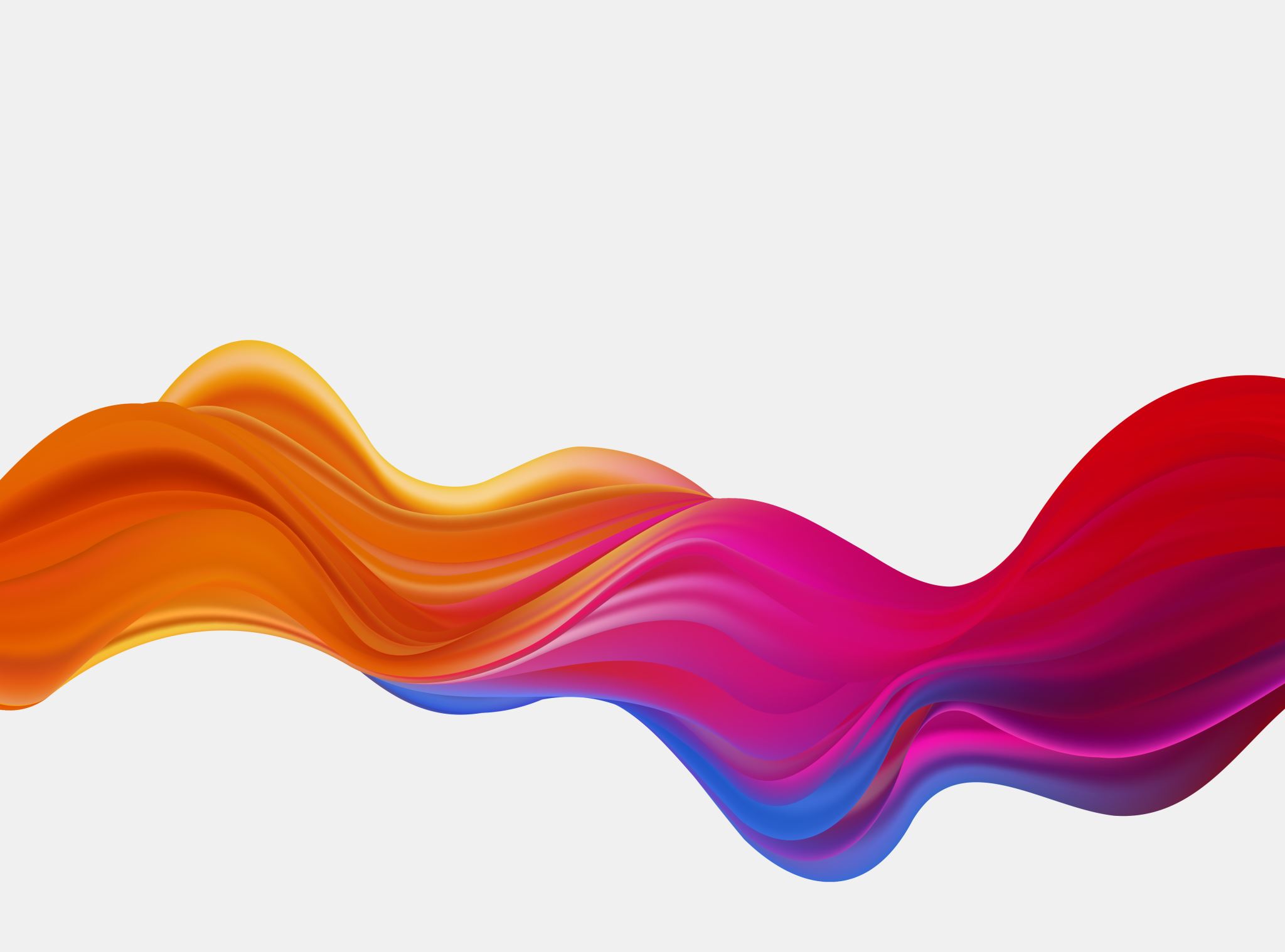 Beleidsplan
Richtpunt campus Buggenhout 2020-2021
Verbinding als kernwoord
Inzetten op missie en visie
Ondersteuning POV (pedagogische begeleidingsdienst) voor traject rond missie en visie 
bespreking beleidsteam: uitrol beleidsplan 

Concrete actiepunten tegen einde schooljaar: 
het opstellen van een gedeelde visie en missie van de school en deze concretiseren binnen het school 
De missie en visie van de school in de school laten leven en zorgen dat deze gedragen is bij het volledige personeel
Een nieuwe school een nieuw verhaal
b.e.u. methodiek implemeteren
De B.E.U. principes implementeren binnen de grotere schoolcontext 
Begeleiding door systeemtherapeut Marleen Van Laere rond communicatie en principes om het tot een gedragen geheel te brengen 

Concrete acties dit schooljaar: 
Ondersteuning communicatie en inzetten op verbinding met elkaar en de leerlingen 
Uitrol B.E.U. – methodiek klassenraad
B.E.U. waarden
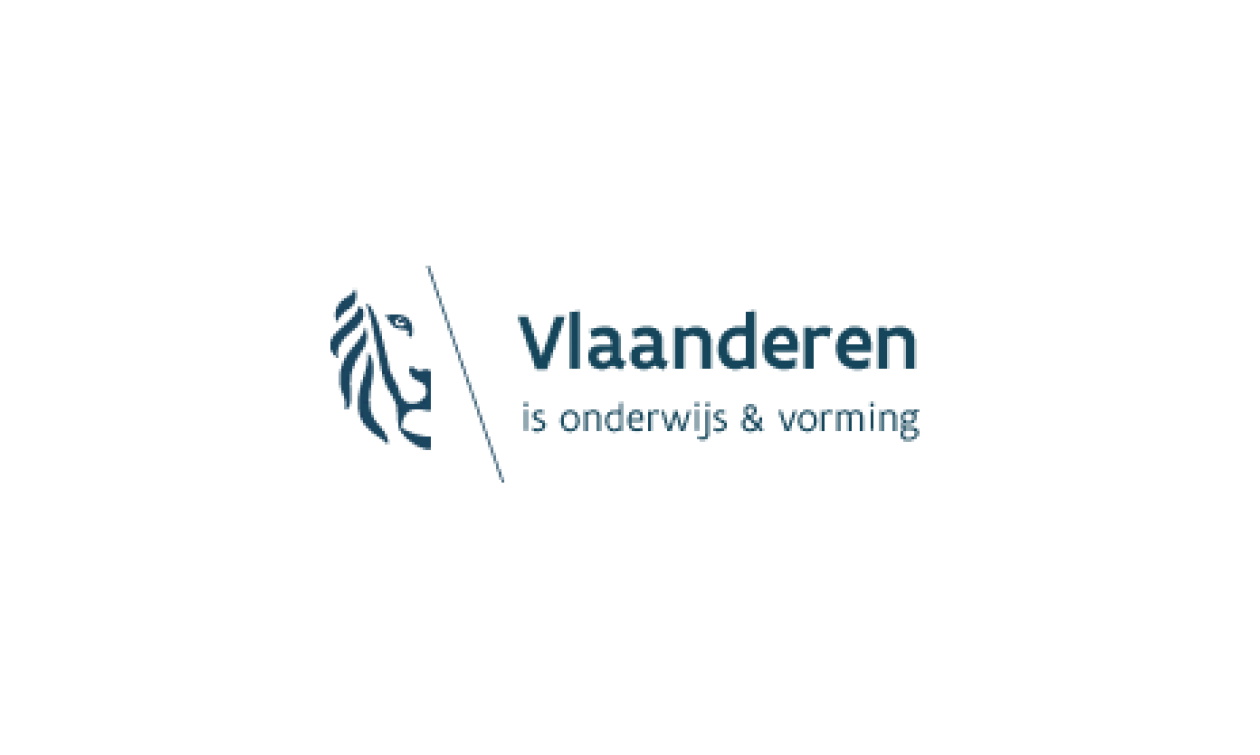 Hervorming onderwijs
Begeleiding POV (pedagogische begeleidingsdienst) 


Concrete acties voor dit schooljaar: 
Uitrol hervorming observatiejaar en eerste graad
Voorbereiding hervorming opleidingsfase en tweede graad: opstellen van een werkplan
Hervorming onderwijs